Math in Motion
Visual Approach to Quadratics
Essential Question
What do real life events look like when graphed?
Lesson Objectives
Predict the actions of a real-life scenario and create a graph to represent the scenario.
Discover the physical appearance of a parabola and learn terminology associated with the graph.
Bouncing a ball
In teams, complete the following tests on the handout.
Dribble the ball in place.
Dribble the ball while walking.
Bounce the ball between the pair
Bounce the ball down the hallway.
Pair 1 completes each test while Pair 2 sketches on the handout.
Switch roles, and Pair 2 completes the tests while Pair 1 sketches.
Interpreting
On your paper, write a few sentences describing what is happening in the sequence of pictures.
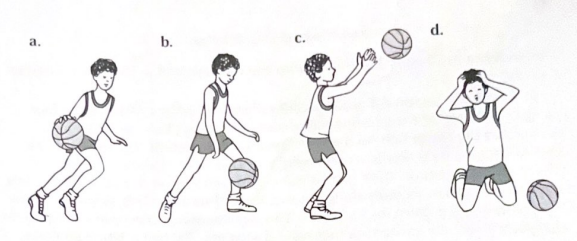 [Speaker Notes: Dyke, F. V. (1998). A visual approach to algebra. Dale Seymour Publications.]
Graphing
With the story in mind, graph the distance of the ball from the ground as a function of time.
Distance
Time
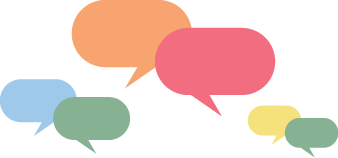 Think-Pair-Share
Turn to the person next to you and share your sequence of events, graphing with each other.
What is similar?
What is different?
Does the description match the graph?
[Speaker Notes: K20 Center. (n.d.). Think-Pair-Share. Strategies. https://learn.k20center.ou.edu/strategy/139]
Student work
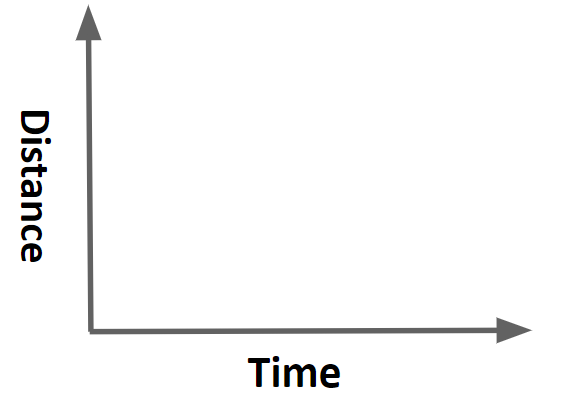 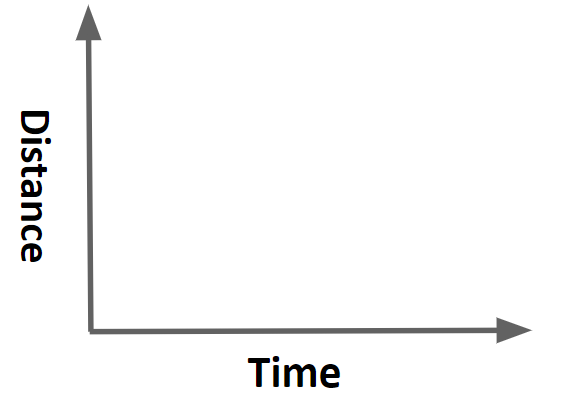 Student work
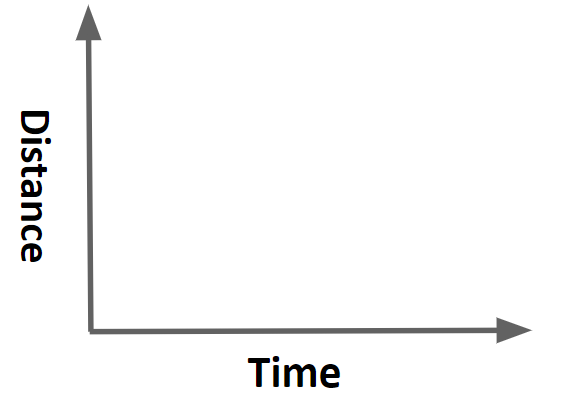 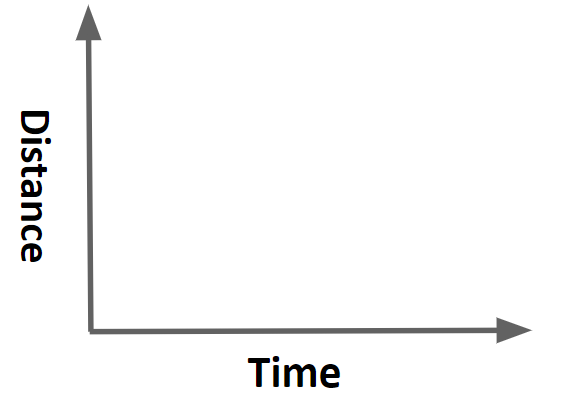 Student work
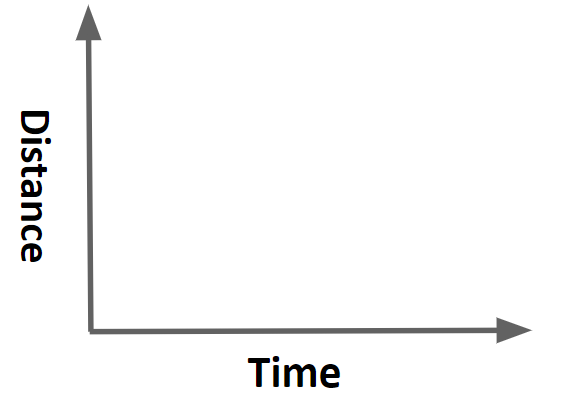 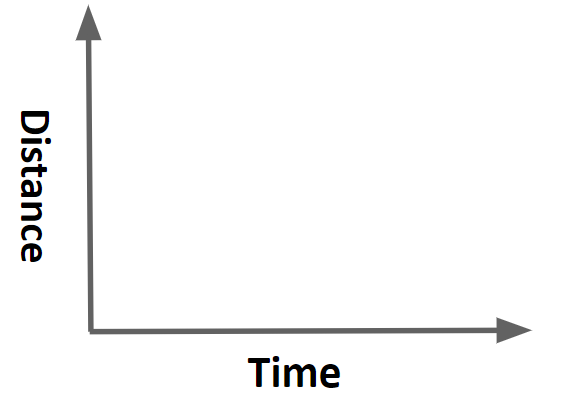 Student work
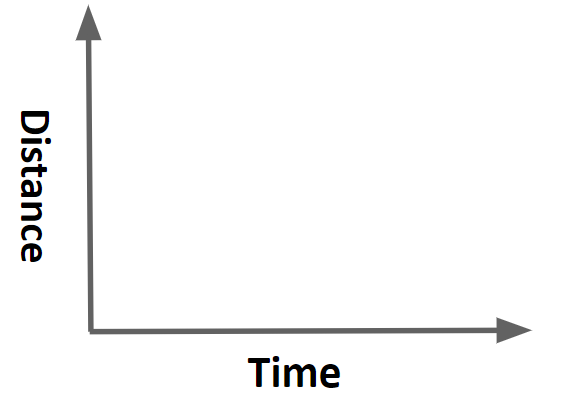 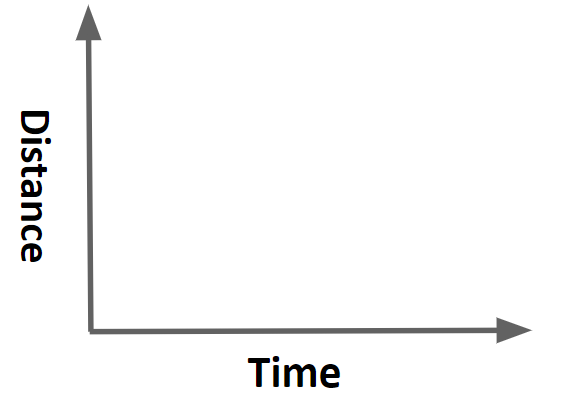 One interpretation of the graph
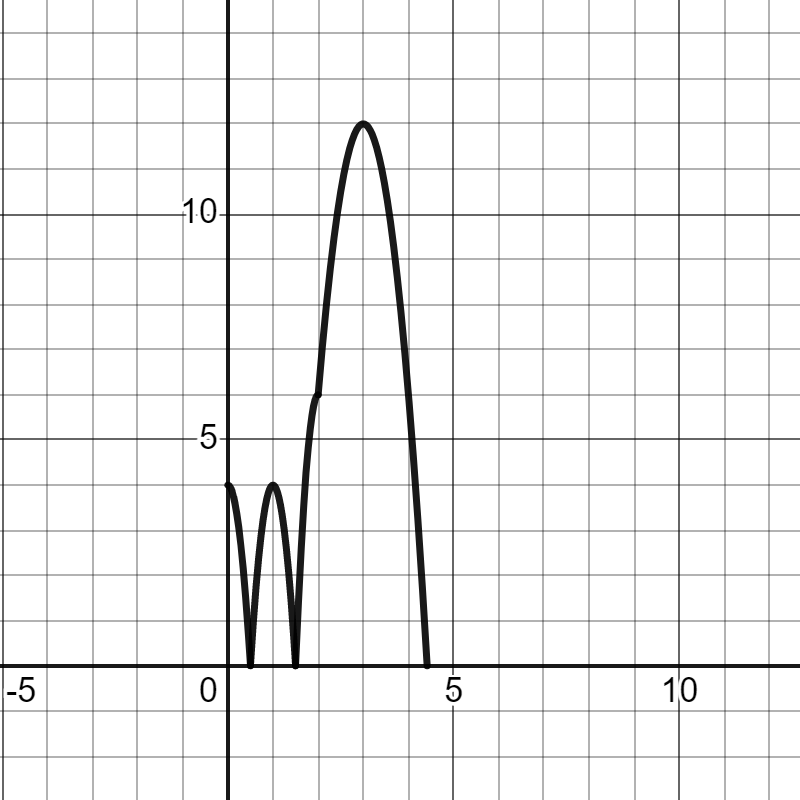 Distance (sec)
Time (sec)
[Speaker Notes: Graphing calculator. Desmos. (n.d.). https://www.desmos.com/calculator/dh8vh06ljx]
Let’s isolate one part of the graph to investigate.
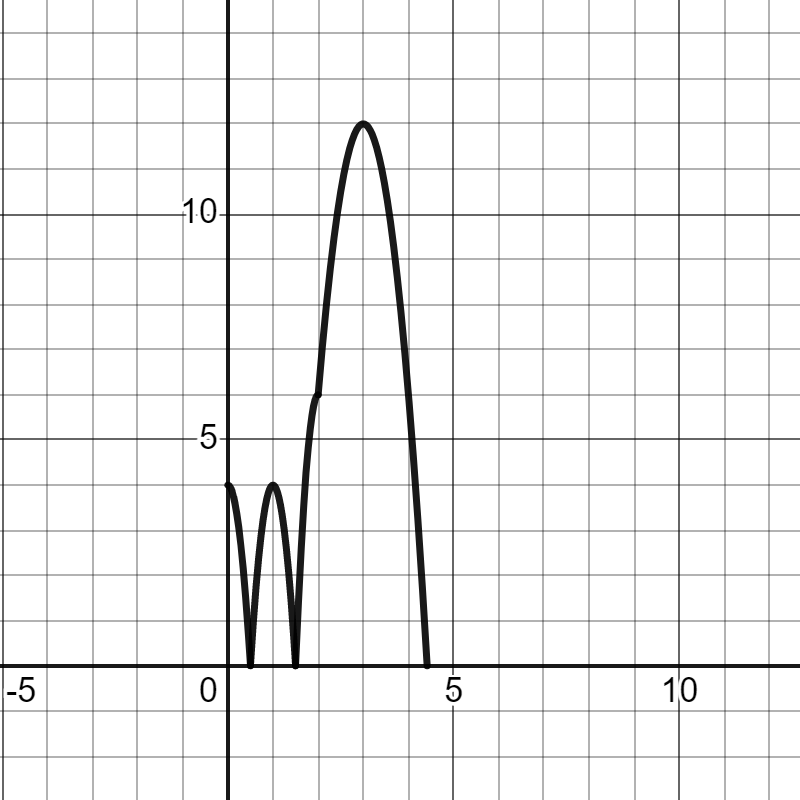 Distance (sec)
Time (sec)
[Speaker Notes: Graphing calculator. Desmos. (n.d.). https://www.desmos.com/calculator/dh8vh06ljx]
Given the information, answer the prompts on your handout.
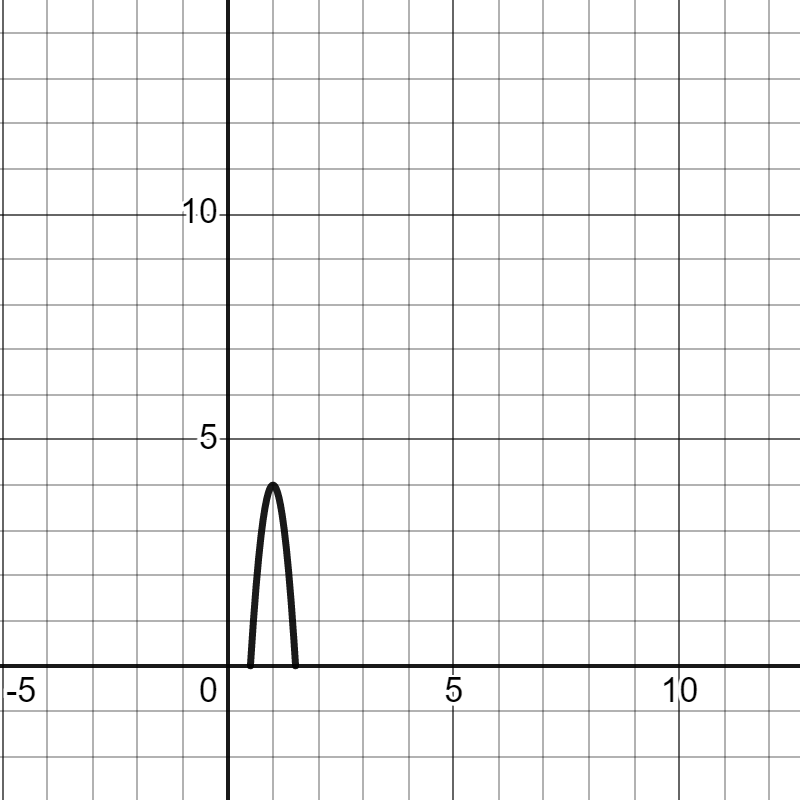 Distance (sec)
Time (sec)
[Speaker Notes: Graphing calculator. Desmos. (n.d.). https://www.desmos.com/calculator/dh8vh06ljx]
Whole Class discussion
This graph is called a parabola.
Is it linear? 
Since it is U-shaped, we classify this graph as quadratic.
[Speaker Notes: Khan Academy. (2017, April 3). Visual introduction to parabolas [Video]. YouTube. https://www.youtube.com/watch?v=BGz3pkoGPag]
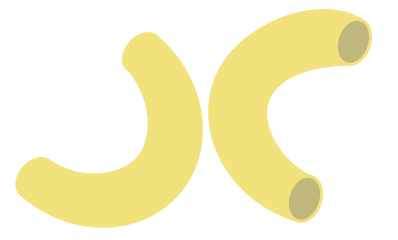 Math in Motion
With your elbow partner, use the graph at the top of your handout to fill in the table below.
[Speaker Notes: K20 Center. (n.d.). Elbow Partners. Strategies. https://learn.k20center.ou.edu/strategy/116
K20 Center. (2021, September 21). K20 Center 10 minute timer [Video]. YouTube. https://www.youtube.com/watch?v=9gy-1Z2Sa-c&list=PL-aUhEQeaZXLMF3fItNDxiuSkEr0pq0c2&index=12]
Whole class discussion
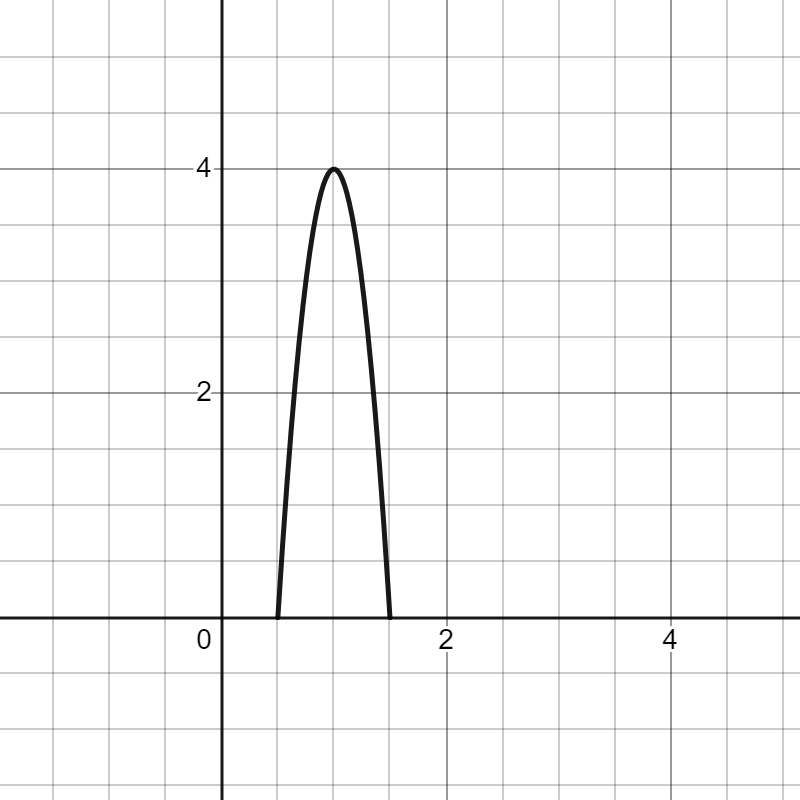 [Speaker Notes: Graphing calculator. Desmos. (n.d.). https://www.desmos.com/calculator/dh8vh06ljx]
Whole class discussion
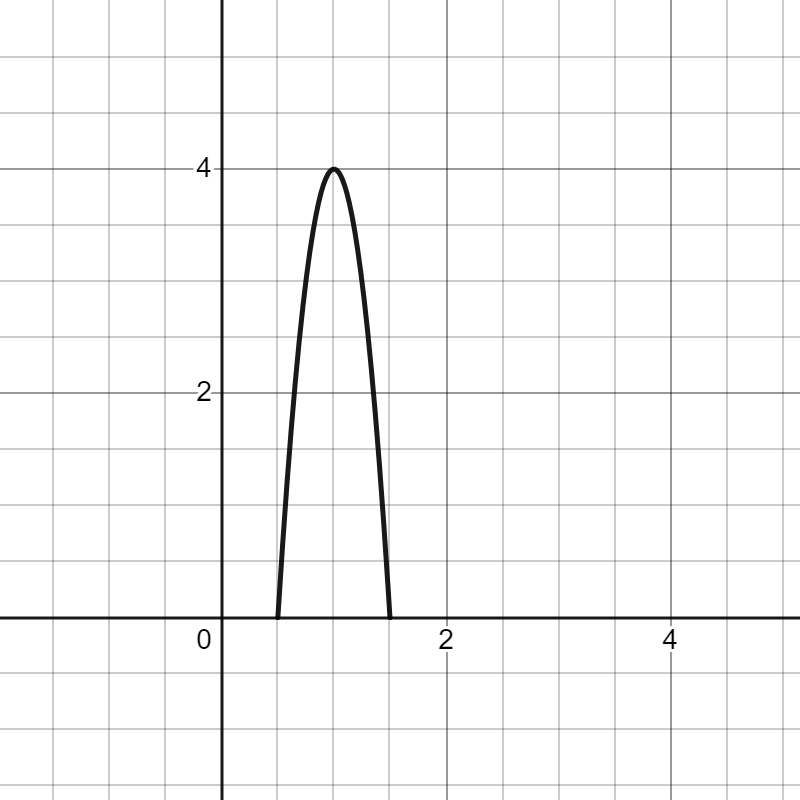 [Speaker Notes: Graphing calculator. Desmos. (n.d.). https://www.desmos.com/calculator/dh8vh06ljx]
Whole Class discussion
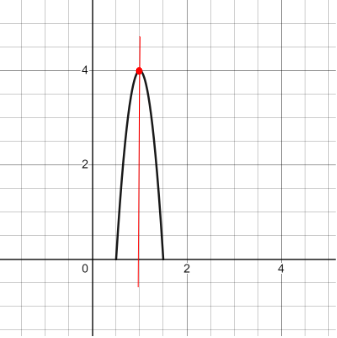 [Speaker Notes: Graphing calculator. Desmos. (n.d.). https://www.desmos.com/calculator/dh8vh06ljx]
Whole Class discussion
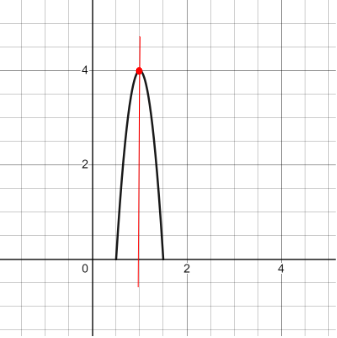 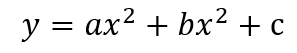 [Speaker Notes: Graphing calculator. Desmos. (n.d.). https://www.desmos.com/calculator/dh8vh06ljx]
Extend
First, in a group brainstorm a scenario that involves a parabola.
Second, choose one of the following ways to display your scenario.



Then, graph the action on a piece of graph paper. Be sure to include units on your graph.
Evaluate
Pair up with another group.
Share your scenario, and graph with the other group.
Then using the other group’s graph, identify the following terms:
Does the graph match the description?
Minimum/Maximum
Which way is it opening?
Vertex
Axis of symmetry (write an equation to represent the line)
X-intercept or Y-intercept
[Speaker Notes: K20 Center. (n.d.). Exit Ticket. Strategies. https://learn.k20center.ou.edu/strategy/125]